Радіаційна розвідка та дозиметричний контроль
Ядерний вибух
Існує 3 види випромінювання:

Альфа-частинки
Бета-частинки
Гамма- частинки
Для вимірювання радіоактивного фону створені спеціальні прилади – дозиметри
Сучасний дозиметр
Звичайний дозиметр
Дозиметричні прилади призначені для:
— радіаційної розвідки — визначення рівнів радіації на місцевості,

— контролю за ступенем зараження радіоактивними речовинами техніки, продуктів харчування, води та ін.;— контролю за опромінюванням — вимірювання поглинаючих доз опромінювання людей,

— визначення наведеної радіоактивності в ґрунті, техніці, предметах, які опромінювались нейтронними потоками.
Радіація дуже небезпечна. Вона спричиняє мутації та ріст злоякісних пухлин.
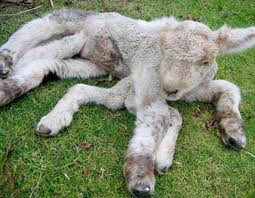 Важливою проблемою сьогодення є хімічне забруднення
Хімічні речовини потрапляють  у повітря, воду, грунт. Спричиняють тяжкі захворювання, враження слизових оболонок та дихальних шляхів.
Для захисту від шкідливого впливу випромінювання та хімічних речовин
Ми можемо вберегтись від забруднення за допомогою распіраторів
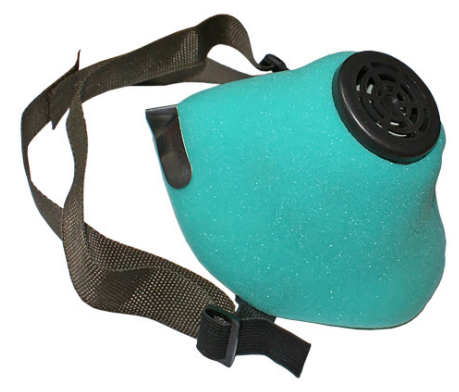 Щільного одягу
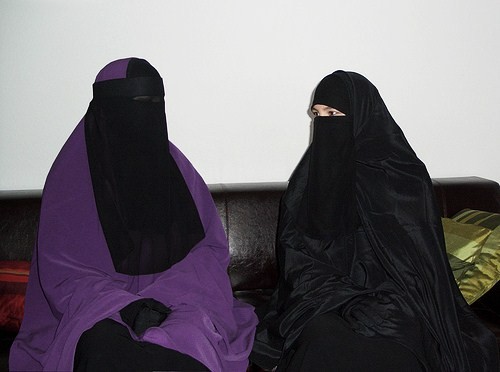 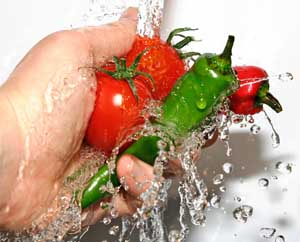 Виконання правил гігієни
Будьмо здорові!
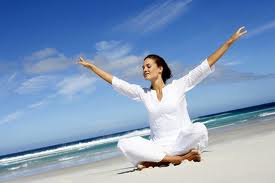